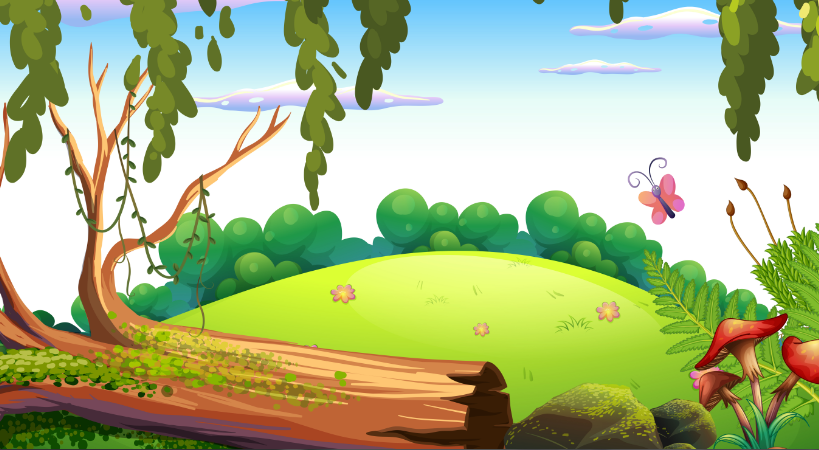 DANE ZAJC: VEVERICA PEKARICA
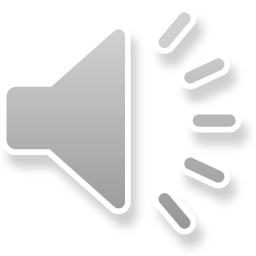 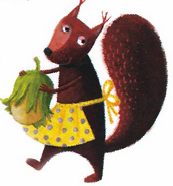 VIR SLIKE: https://www.vecteezy.com/vector-art/360687-a-nature-forest-background